PDI IFAL 2019–2023
REUNIÃO NO CAMPUS
Campus Marechal Deodoro
23/08/18 (quinta-feira), 9h
PARTICIPE!
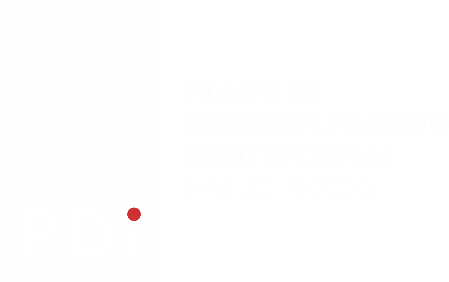 PDI IFAL 2019–2023
REUNIÃO NO CAMPUS
PARTICIPE!
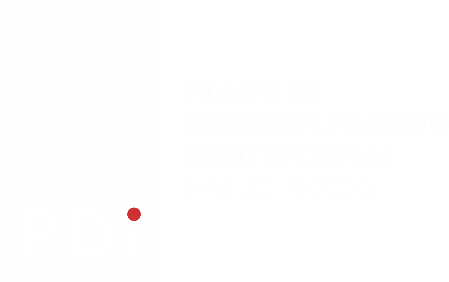